Desafio ASS 2024/2025
“Receitas Sustentáveis, têm Tradição”
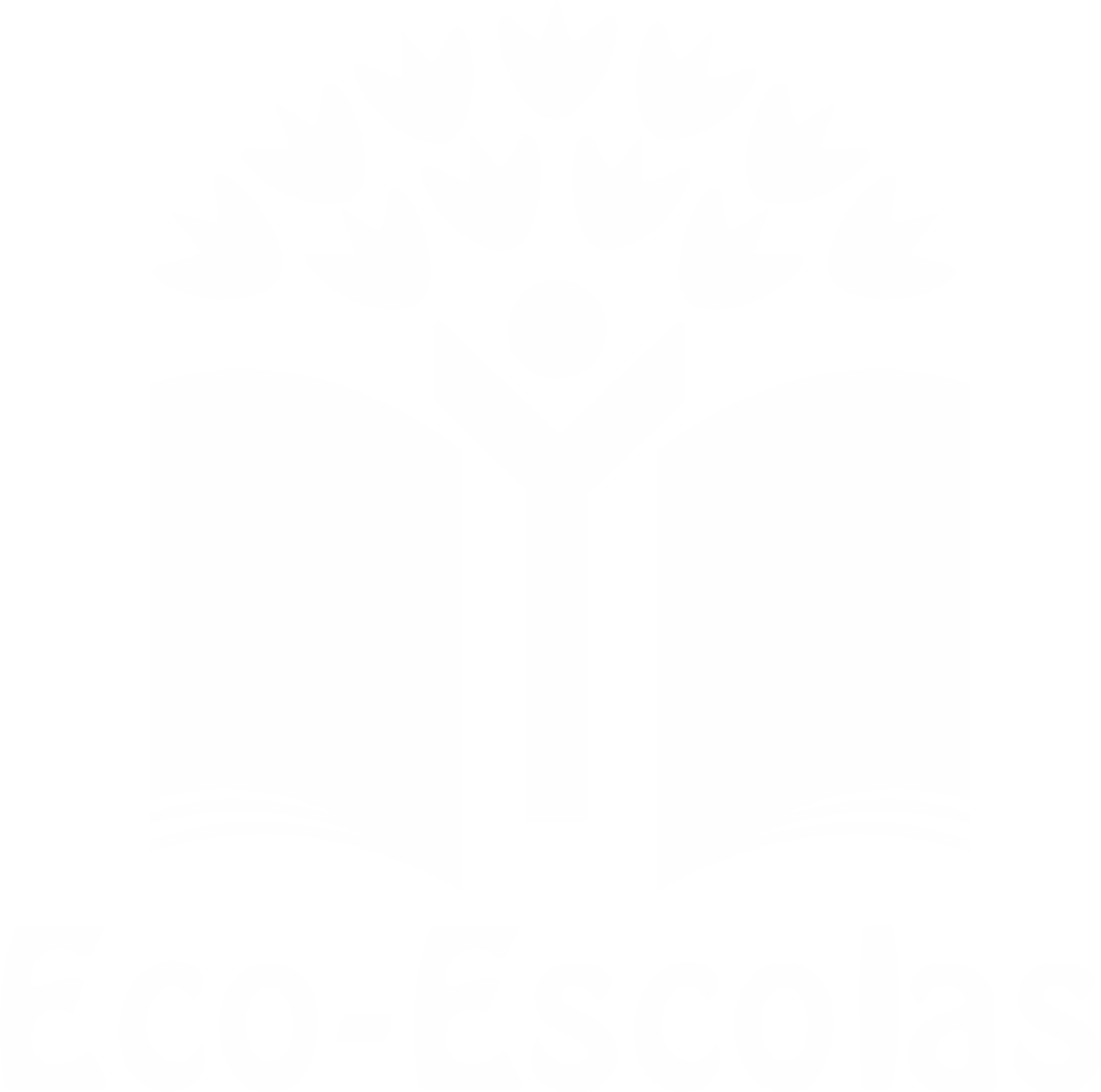 TÍTULO DA RECEITA: Sopa de abóbora com queijo fresco
INGREDIENTES:

- Leite de cabra
Sal grosso
Cardo
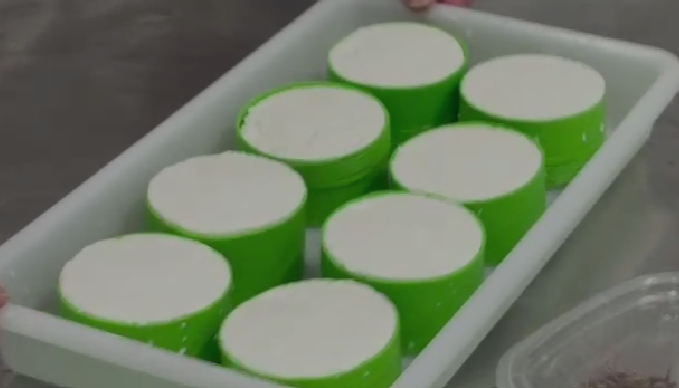 https://alimentacaosaudavelesustentavel.abaae.pt/receitas-sustentaveis/
Desafio ASS 2024/2025
“Receitas Sustentáveis, têm Tradição”
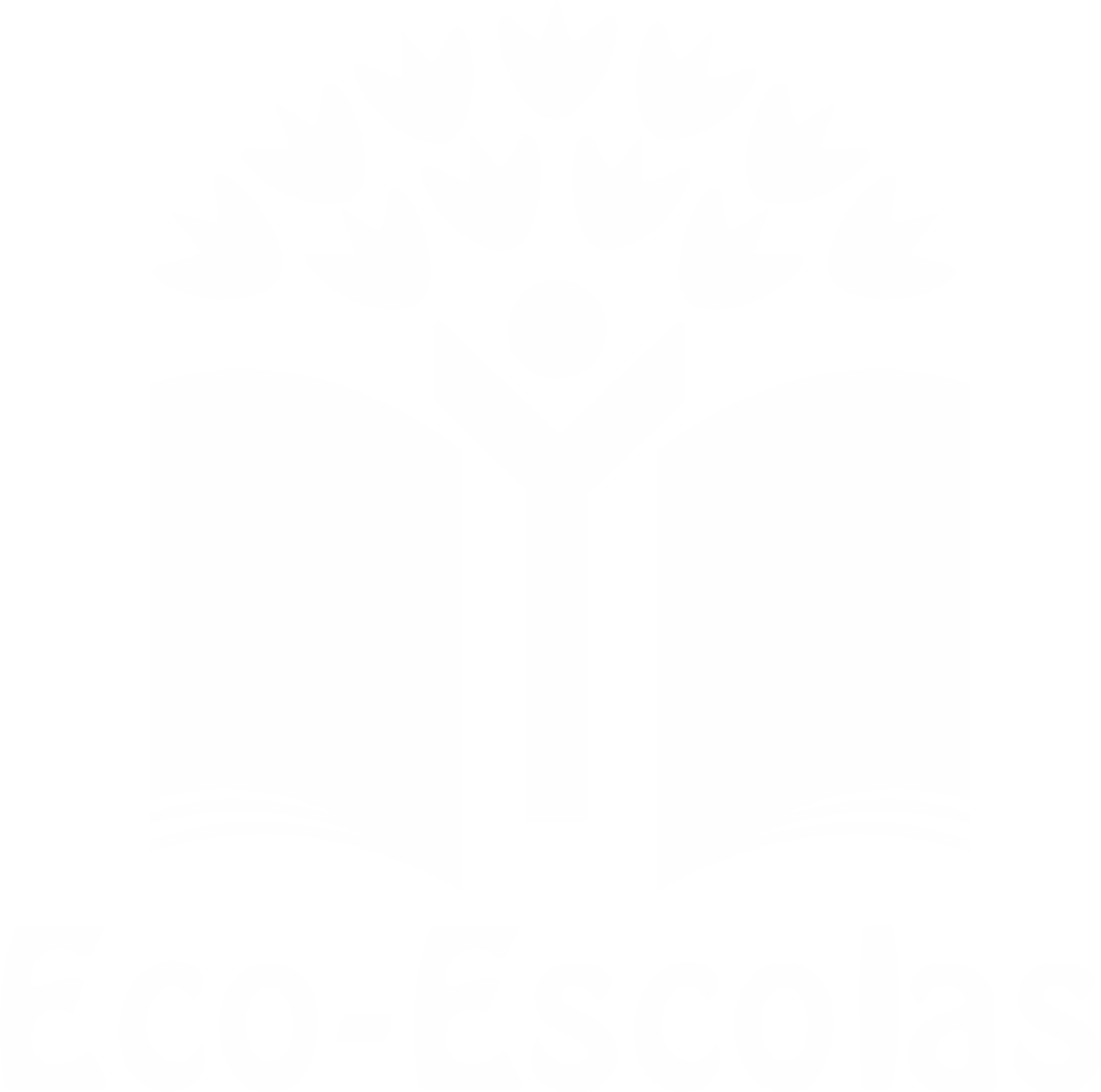 PROCEDIMENTOS:
1º) Ferver metade do leite e juntar o restante frio.






2º) Ainda no tacho temperar com o sal e juntar o coalho(previamente coados). Mexer e deixar repousar cerca de 30min-1h.
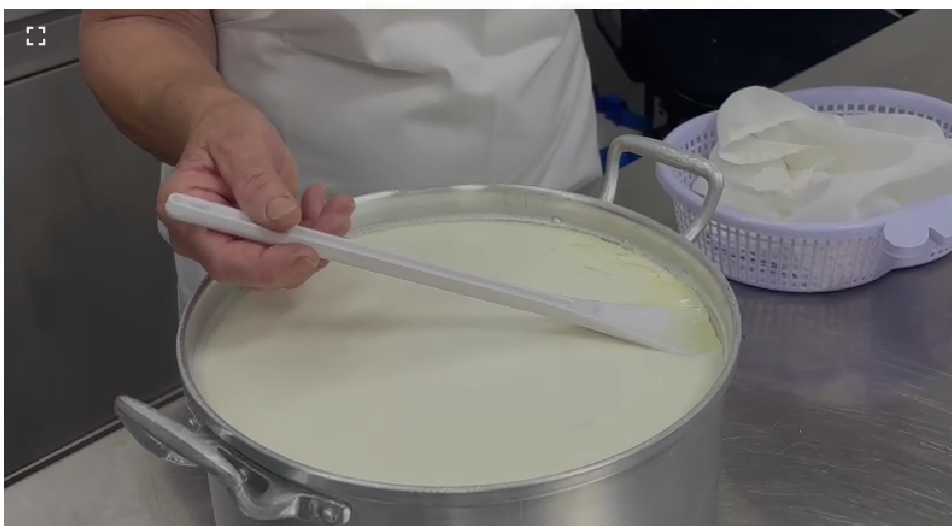 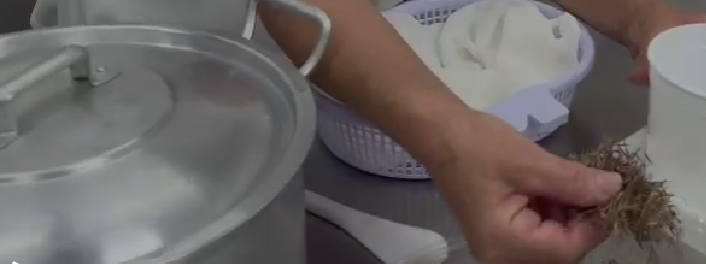 https://alimentacaosaudavelesustentavel.abaae.pt/receitas-sustentaveis/
Desafio ASS 2024/2025
“Receitas Sustentáveis, têm Tradição”
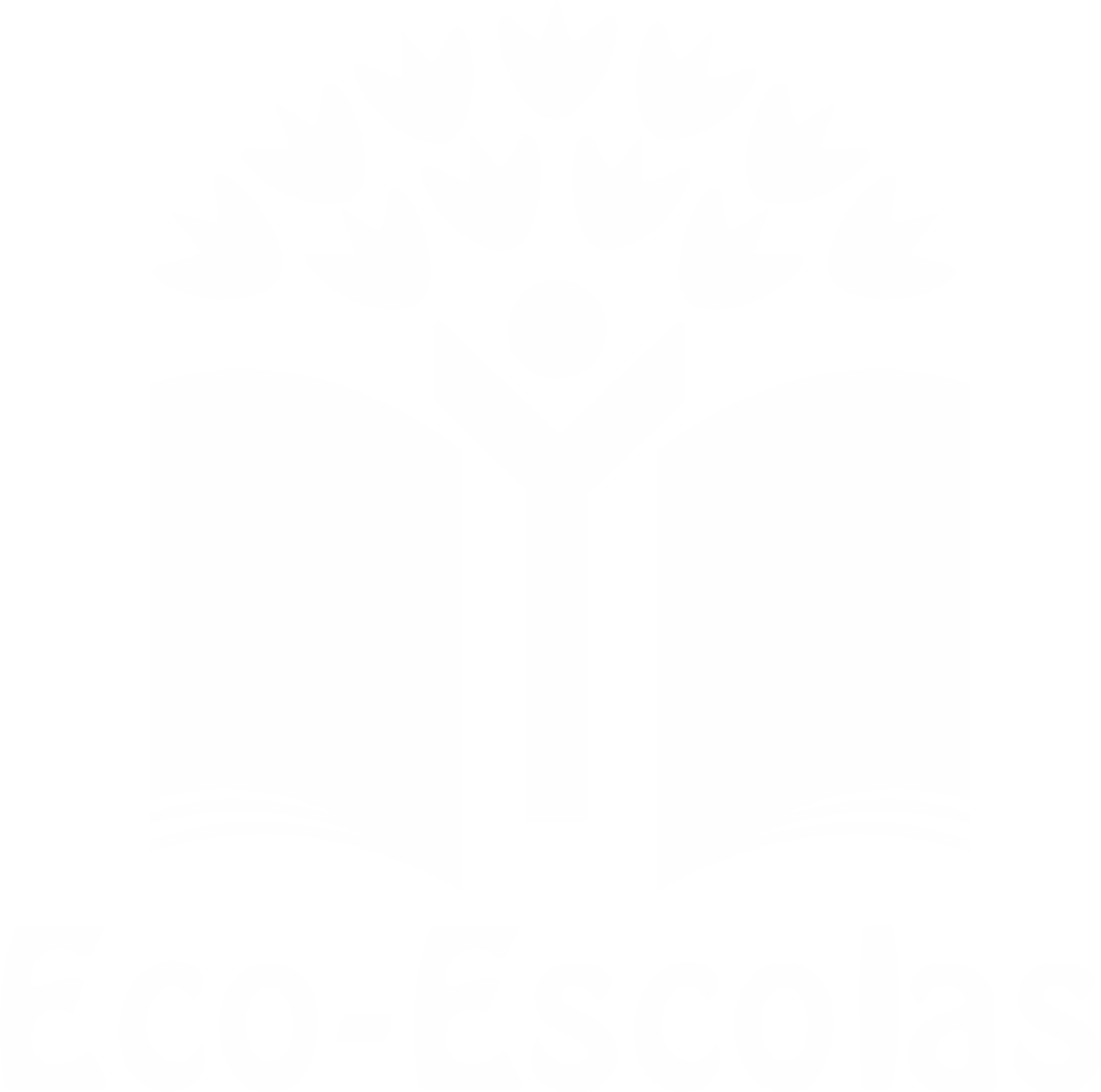 PROCEDIMENTOS:
3º) Após 30 minutos, verter para um pano bem limpo. 
Sem fazer pressão, deixar separar o soro. 
Deixar repousar 15min. ondulando o pano, de vez em quando, 
para eliminar  o máximo de soro.




4º) Colocar o leite coalhado em aros ou nas caixas de queijos frescos ou de requeijão de compra, que se guardaram e deixar no frigorífico até ao dia seguinte.
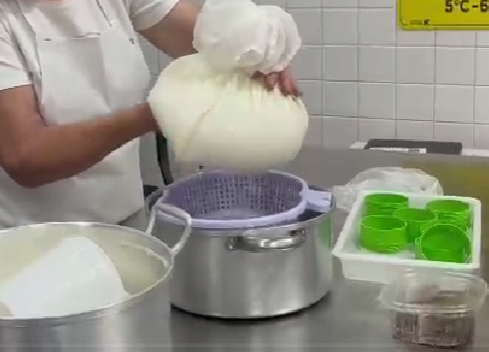 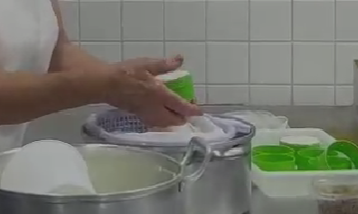 https://alimentacaosaudavelesustentavel.abaae.pt/receitas-sustentaveis/